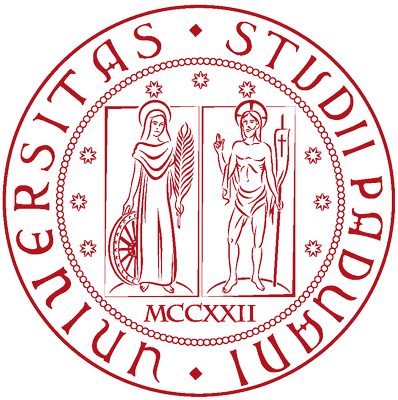 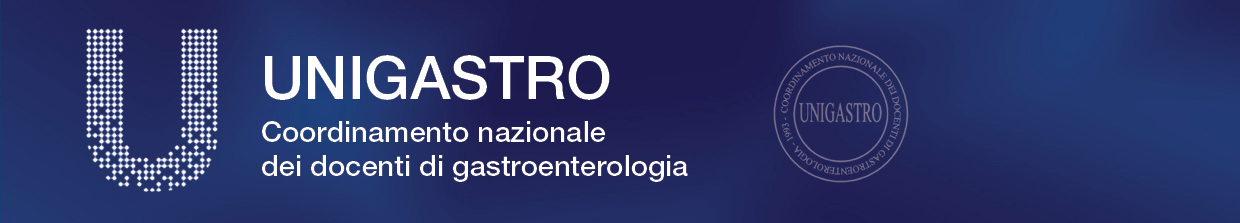 Corso Residenziale Unigastro: “Alimentazione, nutrizione e apparato digerente: 
Implicazioni nello stato di salute e di patologia”
Maratea, 12-14 Settembre 2018
Caso clinico
UN INTESTINO CORTO 
E TESTARDO! MODULO 1:
Intestino e Nutrizione
Dr.ssa Brigida Barberio
UOC di Gastroenterologia
Università di Padova
Caso Clinico
Caso clinico ambulatoriale
Donna, 65 anni
Malattia di Crohn ileocolica a fenotipo stenosante e fistolizzante dal 1991
Portatrice di anastomosi ileo-colica
8 interventi chirurgici di resezione intestinale. L’ultimo nel 2010. 
Sindrome aderenziale
Portatrice di fistola retto-vaginale

Comorbidità:
Ipertensione arteriosa
Osteoporosi
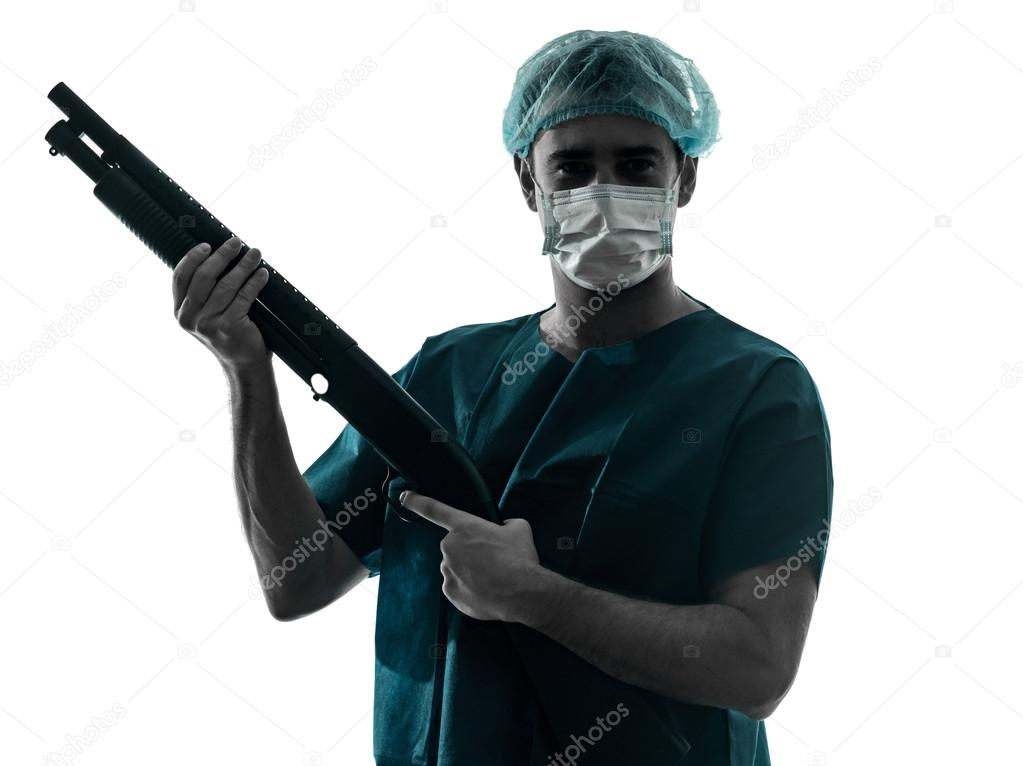 Caso Clinico
Quadro clinico e bioumorale
Visita ambulatoriale Novembre 2015: 
Dalle 20 alle 40 evacuazioni die di feci liquide non mucoematiche
Peso corporeo 44 Kg, altezza 1.65 cm
Ipomagnesemia, ipokaliemia, ipocalcemia con necessità di supplementazione ev
Acidosi metabolica ricorrente
In nutrizione enterale poiché la nutrizione per os aumentava le evacuazioni giornaliere
Caso Clinico
Possiamo parlare di sindrome da intestino corto?
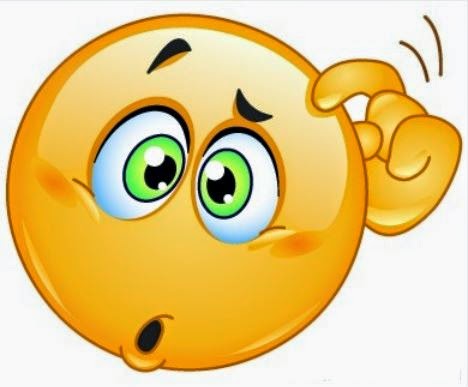 SDR INTESTINO CORTO (SBS: Short Bowel Syndrome)
Per SBS si intende una forma di malassorbimento dovuta all’assenza di un tratto di intestino tenue. La lunghezza dell’intestino tenue nell’uo- mo varia da 3 a 8 m. La SBS si sviluppa quando la lunghezza del tenue residuo è inferiore a 200 cm senza colon in sede e inferiore a 50 cm con il colon. Buchman AL, Gastroenterology 2003; 124: 1111-34
CONGENITA
ACQUISITA
SBS - Caratteristiche cliniche
Semrad CE et al. In: Goldman L, Ausiello D, eds. Cecil Medicine. 23rd ed. Philadelphia, Pa: Saunders Elsevier; 2007: chap 143.
Wilmore DW et al. Curr Probl Surg. 1997;34:391-444.
Misiakos EP et al. J Clin Gastroenterol. 2007;41:5-18. 
Vanderhoof JA et al. Gastroenterology. 1997;113:1767-1778.
http://digestive.niddk.nih.gov/ddiseases/pubs/shortbowel
http://www.rarediseases.org/rare-disease-information/rare-diseases/byID/1251/viewAbstract
[Speaker Notes: I pazienti con SBS hanno uno stato di malassorbimento per il quale è necessario il supporto  parenterale o la nutrizione orale 1-4
I supplementi nutrizionali devono essere dati normalmente 24-48 ore dopo l’intervento chirurgico per prevenire la perdita di massa magra 5
I pazienti che non sono in grado di aumentare la loro nutrizione per via orale o non sono in grado di assorbire energia sufficente richiedono supporto parenterale1

Semrad CE, Powell DW. In: Goldman L, Ausiello D, eds. Cecil Medicine. 23rd ed. Philadelphia, Pa: Saunders Elsevier; 2007: chap 143. 
Wilmore DW et al. Curr Probl Surg. 1997;34:391-444. 
Misiakos EP et al. J Clin Gastroenterol. 2007;41:5-18.  
Vanderhoof JA et al. Gastroenterology. 1997;113:1767-1778.
Nightingale JMD, ed. Intestinal Failure. London: Greenwich Medical Media; 2001:177-198.]
Complicanze a lungo termine della SBS
Dipendenti dalla PN:
Infezioni
Trombosi
Esaurimento degli accessi
Dipendenti prevalentemente dall’SBS:
Calcoli renali e biliari (> in pz in assenza di valvola ileo-cecale)
Disidratazione
Deficit di magnesio, Squilibrio elettrolitico e alterazioni acido-base
Complicazioni metaboliche come acidosi D-lattica (acidosi metabolica) e iperammoniemia
Dipendenti dalla PN e dall’SBS:
Intestinal failure associated liver disease (IFALD)
Alterazioni delle transaminasi sono presenti nel 28%−64%, significant liver disease 0%−39% 
Insufficienza renale cronica (CRF) 
Malattia metabolica dell’osso (MBD). 
Osteopenia: 52%−84%, Osteoporosis: 33%−67%
Pironi L. Best Practice & Research Clinical Gastroenterology 30 (2016) 173e185
[Speaker Notes: Molte complicazioni della SBS sono causate dalla dipendenza  dal supporto  parenterale, legate al Catetere Venoso Centrale  (CVC).  Le complicazioni relative al supporto parenterale  sono responsabili del   15%- 20% delle morti  in pazienti in trattamento a lungo termine con PS.
Per molte più info sulle varie complicanze vedi il paper di Winkler 2014 su JPEN
Disidratazione e deplezione di sodio è la complicanza più grave. Acqua è ipo osmolare quindi non va bene per la idratazione!

REF
O’Keefe SJ, et al. Clin Gastroenterol Hepatol. 2006;4(1):6-10; 2. Hofstetter S, et al. Curr Med Res Opin. 2013;29(5):495-504.]
Insufficienza Intestinale Cronica
Negli adulti, la Sindrome dell’Intestino Corto è la più comune causa di Insufficienza Intestinale Cronica (75% dei casi)
INSUFFICIENZA INTESTINALE CRONICA
2 criteri presenti simultaneamente:
Necessità di supplementazione endovenosa
Ridotto assorbimento di macronutrienti /acqua/elettroliti dovuto a una perdita di funzione gastrointestinale
La riduzione della funzione di assorbimento che non necessita di supplementazione endovenosa può essere considerata «deficit di funzione intestinale»
Pironi L. Definitions of intestinal failure and the short bowel syndrome Best Practice & Research Clinical Gastroenterology 30 (2016) 173e185
[Speaker Notes: L’Insufficienza Intestinale Cronica è definita come una riduzione della funzione intestinale al di sotto del minimo necessario per l’assorbimento di macronutrienti e/o acqua ed elettroliti, tale da richiedere la supplementazione endovenosa per mantenere lo stato di salute o la crescita.
La riduzione della funzione di assorbimento che non necessita di supplementazione endovenosa può essere considerata «deficit di funzione intestinale»
Benché Haymond (autore del lavoro originale del 1935, ben prima di PN, alta mortalità!) e altri autori considerassero la lunghezza dell’intestino residuo il fattore determinante primario dell’outcome post resezione e della definizione di SBS, oggi è chiaro che altri fattori anatomici e qualitativi hanno un ruolo importante nel determinare la funzione intestinale post intervento. 
Di solito comunque si parla di Intestino corto sicuramente quando Intestino funzionale residuo dal Treitz < 200 cm]
SBS - Classificazione anatomicaAnatomia Intestinale dopo la resezione
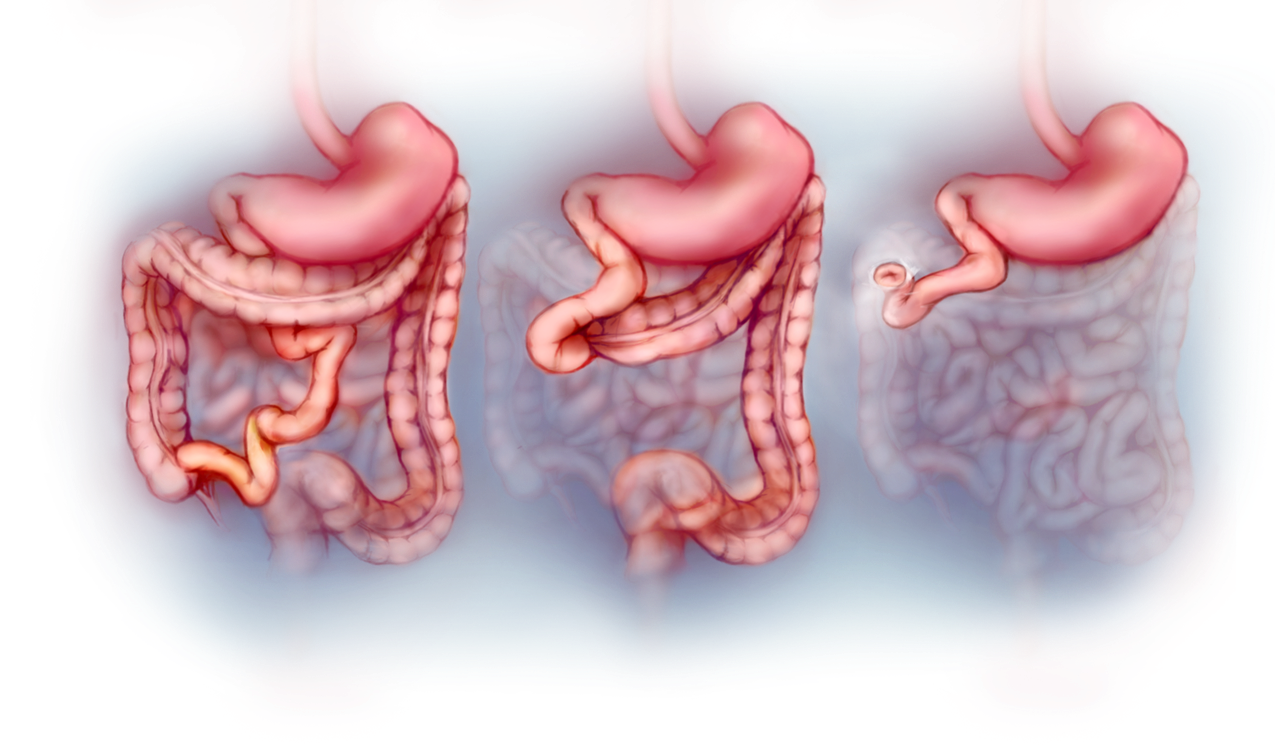 Anastomosi digiuno-colica
Anastomosi digiuno-ileale
Perdite 
 liquidi > nutrienti
Perdite 
nutrienti > liquidi
Digiunostomia
Misiakos EP, et al. J Clin Gastroenterol. 2007;41(1):5-18; 
Nightingale JMD. Intestinal Failure. London, England: Greenwich Medical Media; 2001:177-198.
OUTCOME PEGGIORE
9
[Speaker Notes: L’anatomia della parte restante  dell’intestino ha un’importanza fondamentale nel determinare la gravita’ e il tipo di malassorbimento osservato nei pazienti 1,2 
I pazienti con anastomosi digiuno-ileale potrebbero aver subito una resezione digiunale e avere > 10 cm della parte terminale dell’ileo e del colon rimanente. Questi pazienti non sono molti e normalmente non hanno grandi problemi clinici perche’ avendo ancora una parte residua di ileo subiscono un adattamento sia strutturale che funzionale.1 
I pazienti che hanno subito digiunocolostomia sono quelli nei quali l’ileo è stato rimosso, spesso insieme alla valvola  ileocecale  ed hanno  una anastomosi digiuno- digiunocolica.  Questi pazienti hanno < 10 cm di ileo terminale e spesso sono denutriti ma se la malattia è  ben trattata le loro  condizioni potrebbero migliorare con l’adattamento intestinale.
I pazienti con digiunostomia sono quelli in cui è stato rimosso digiuno, ileo e colon. Lo stato di malassorbimento  di questi pazienti spesso non migliora nel tempo a causa della limitata capacita’ di adattamento spontaneo dell’intestino 1,2 


References

Nightingale JMD. The Short Bowel. In: Nightingale J, ed. Intestinal Failure. London, England: Greenwich Medical Media; 2001:177-198. 
Buchman AL, Scolapio J, Fryer J. AGA technical review on short bowel syndrome and intestinal transplantation. Gastroenterology. 2003;124(4):1111-1134. 
Misiakos EP, Macheras A, Kapetanakis T, Liakakos T. Short bowel syndrome: current medical and surgical trends. J Clin Gastroenterol. 2007;41(1):5-18.]
Caso Clinico
E la nostra paziente quale situazione presenta?
Ma associata a plurime resezioni ileali
Fasi post-operatorie della SBS
Obiettivi del supporto nutrizionale
1. Fase acuta
 Fino a 3-4 settimane dopo la resezione
 Abbondanti perdite intestinali
 Ipergastrinemia e ipersecrezione gastrica
1. Fase acuta 
 Prevenire I.R.A., disordine elettrolitici e dell’equilibrio acido-base
 Infusione di liquidi ed elettroliti e.v.
Adattato
Normale
2. Fase di adattamento
 1-2 anni dopo la resezione
 Adattamenti strutturali e funzionali che aumentano l’efficienza assorbitiva dell’intestino
2. Fase di adattamento
 Mantenere un buono stato nutrizionale e stimolare l’adattamento intestinale
 NPT domiciliare e alimentazione per os/sonda
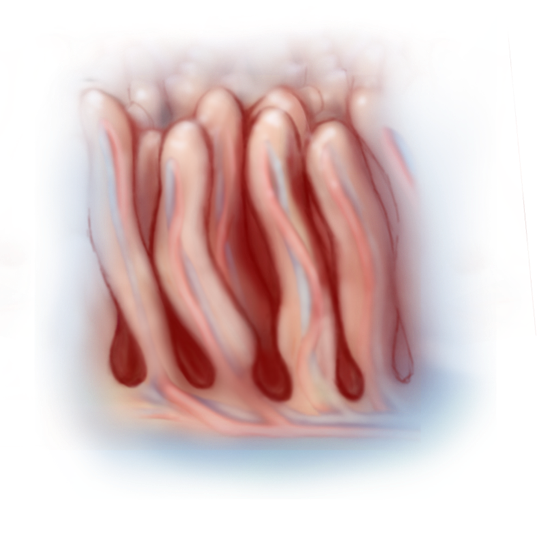 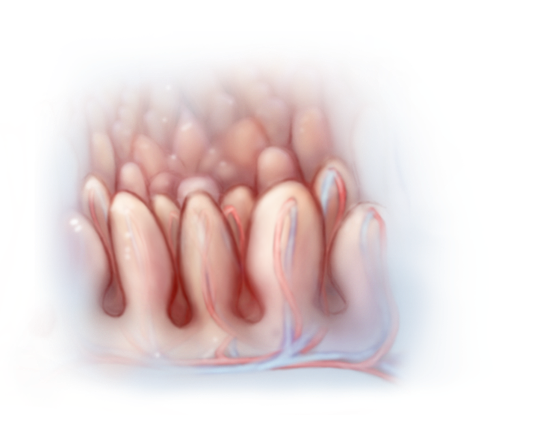 3. Fase di mantenimento
 Prevenire carenze di macro e micronutrienti.
 NPT domiciliare e alimentazione per os/sonda
3. Fase di mantenimento
  Insufficienza intestinale di gravità variabile
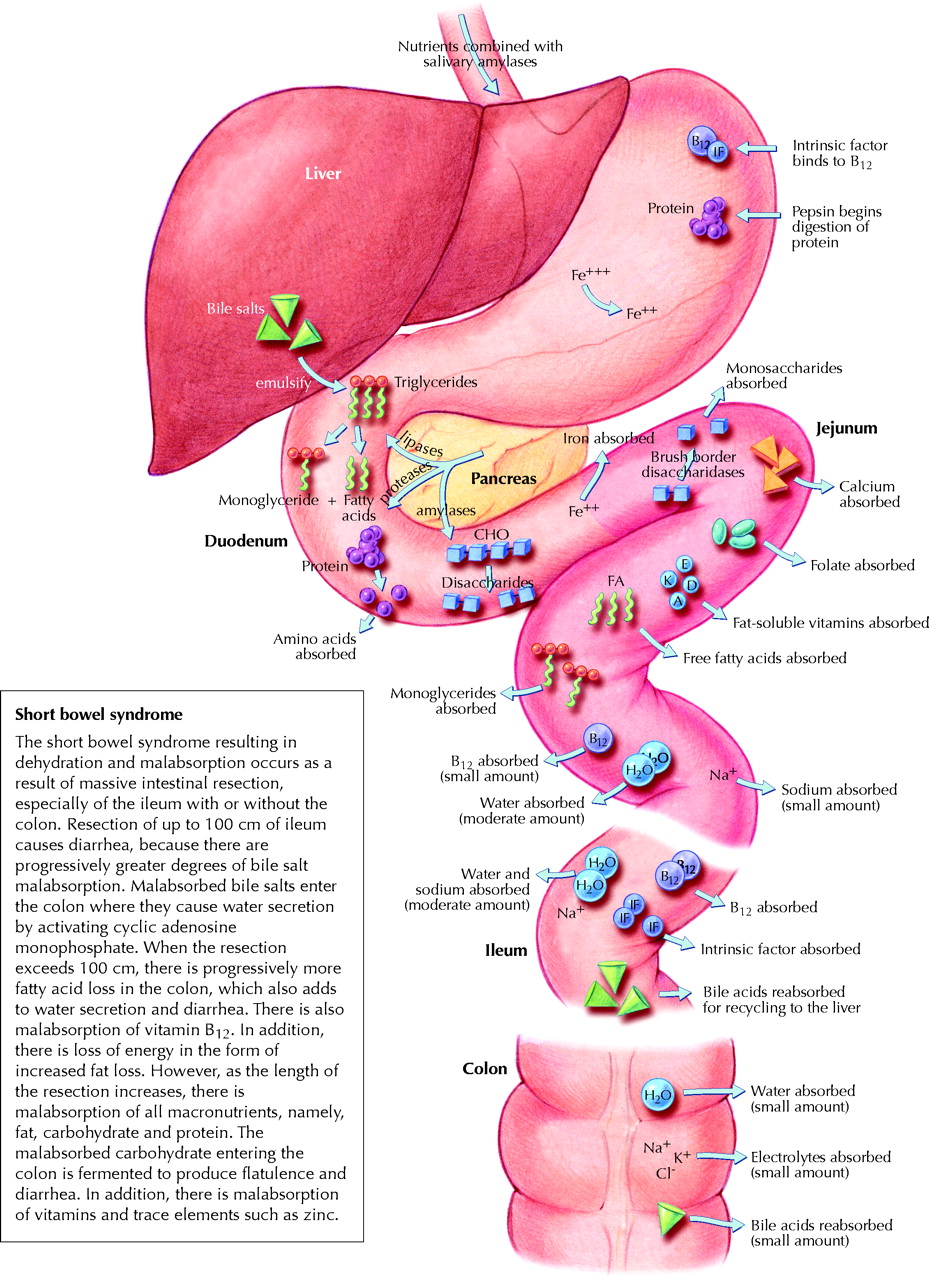 Assorbimento intestinale
dei nutrienti
Ma spesso negli atti operatori non è riportata la lunghezza intestinale residua….
Nella sindrome dell’intestino corto (SBS) la perdita di nutrienti, il quadro clinico e i provvedimenti dietetici dipendono dall’anatomia intestinale residua
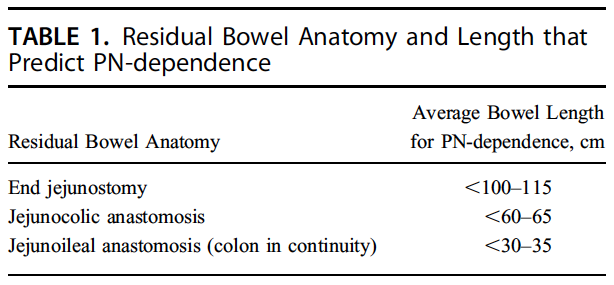 Caso Clinico
…..E la nostra paziente quanto intestino residuo ha?
16.02.2010
Caso Clinico
20.11.2010
Ma quanto intestino è stato resecato????
Caso Clinico
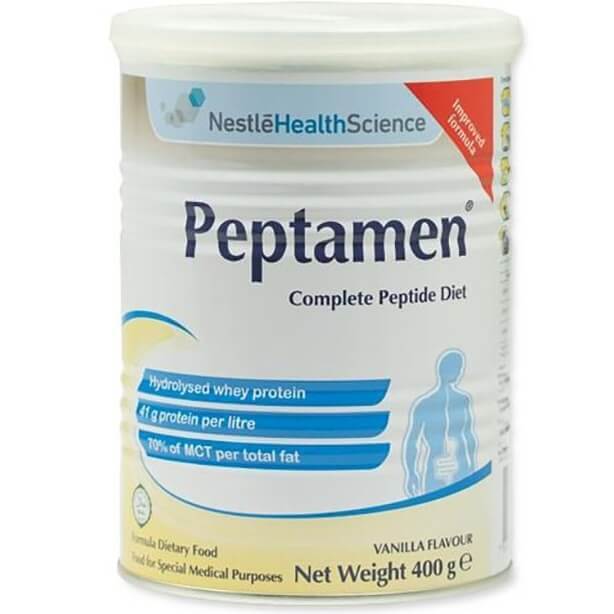 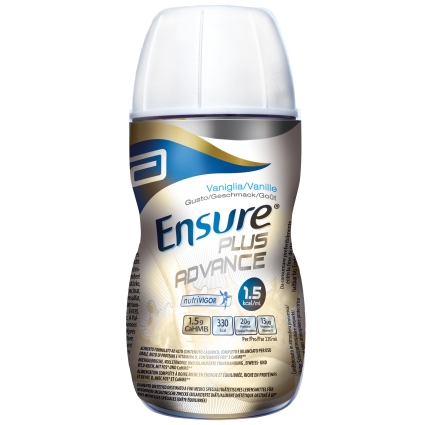 Nutrizione enterale domiciliare
Ensure Plus Advance
Peptamen
Aminotrofic bustine

Totale: 2000 cal die
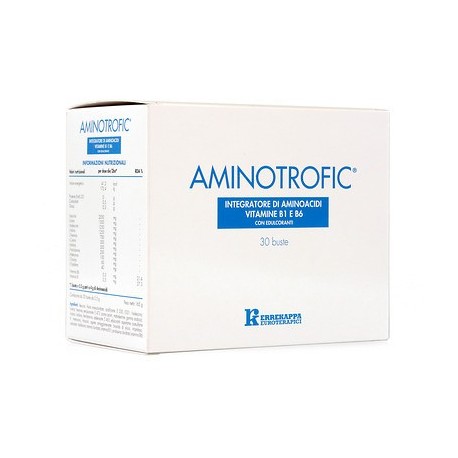 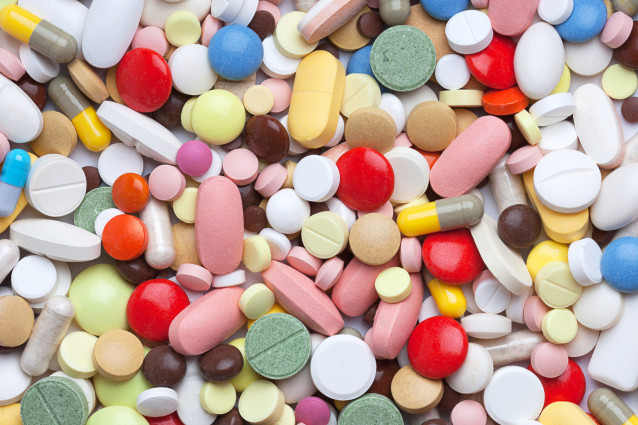 Caso Clinico
Terapia farmacologica domiciliare:
Adalimumab 80 mg ogni 2 settimane
Salazopirina 6 cp die
Omeprazolo 20 mg 1 cp
Mag2 2 flaconi al giorno e una volta alla settimana ev
KCl Retard 1.2 mg x 2 volte die
Loperamide 1 cp die
Colestiramina bustine
Ciproxin cicli di 10 giorni al mese
Deltacortene 10 mg die
Gestione farmacologica della diarrea in SBS
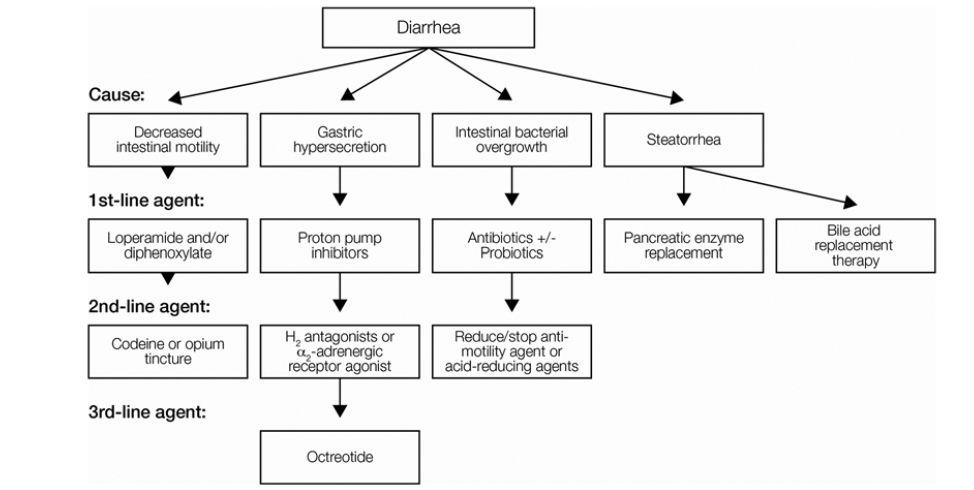 20- 40 scariche die
Kumpf JPEN 2014
[Speaker Notes: RESEZIONE DIGIUNO-ILEALE: Si perde la produzione di CCK e secretina  IPERSECREZIONE  
                                                                                    GASTRICA]
OCTREOTIDE
Analogo a lunga durata della somatostatina 

Riduce la diarrea attraverso meccanismi multipli:
Inibisce la gastrina  riduce l’ipersecrezione gastrica
Inattiva l'adenilato ciclasi   inibisce il passaggio degli ioni attraverso l'epitelio intestinale 
Prolunga il tempo di transito intestinale
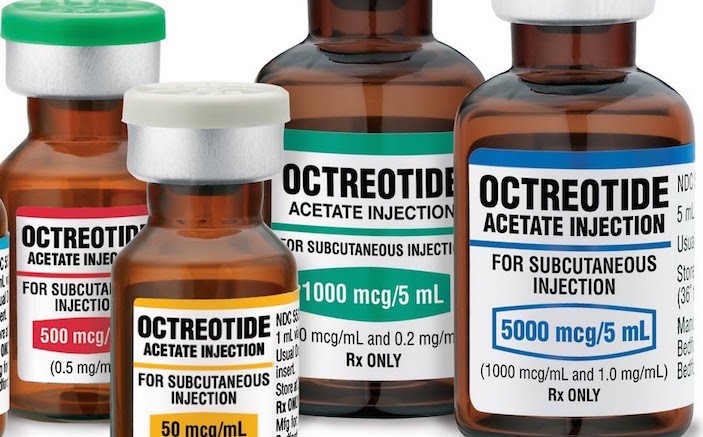 Kumpf JPEN 2014
Rees Parrish C, The Clinician’s Guide to Short Bowel Syndrome, Pratical Gastroenterology, 2005
Caso Clinico
OCTREOTIDE 
da Dicembre 2015 a Febbraio 2016
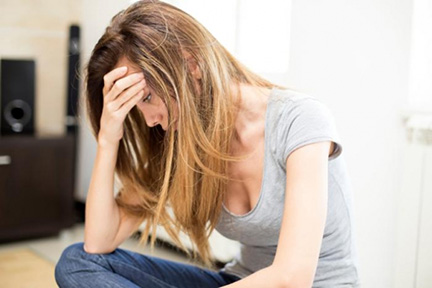 ALVO IMMODIFICATO
NUOVE OPZIONI TERAPEUTICHE???
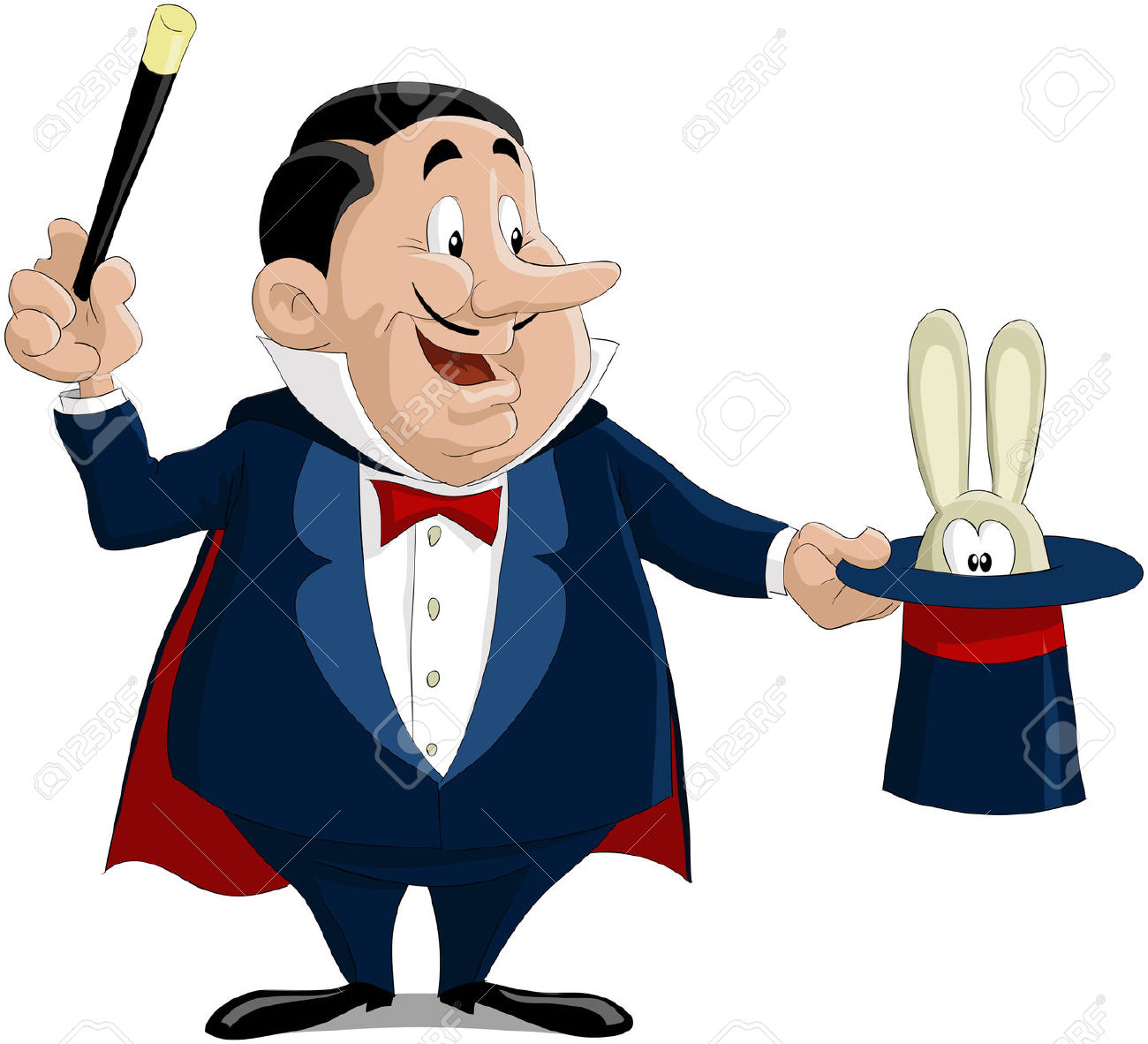 Caso Clinico
TEDUGLUTIDE 
da Marzo 2016
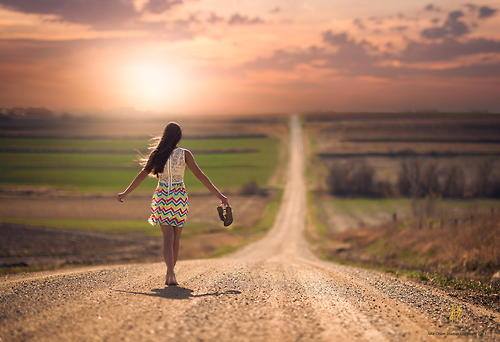 Da 20-40 evacuazioni a 4 evacuazioni die
Aumento ponderale di 6 kg
Riduzione di più del 50% della nutrizione enterale
Riduzione frequenza supplementazioni elettrolitiche ev
TEDUGLUTIDE
Analogo al peptide glucagone-simile 2 (GLP-2)
Come GLP-2, TED costituita da una catena di 33 aa, MA in posizione 2 N-term ALA sostituita da GLY resistenza alla degradazione da parte dell’enzima dipeptidil peptidasi-IV (DPP-IV)  maggiore emivita.

Approvata da FDA ed EMA (30 agosto 2012 con il nome di Revestive) per il trattamento della SBS in pazienti adulti dipendenti da NP. 
	        Da maggio 2018 in commercio in Italia

Dosaggio: 0.05 mg/kg sc una volta die (ridurre del 50% in caso di IR)
TEDUGLUTIDE
Teduglutide, agendo in maniera simile al GLP-2:
accresce l’assorbimento intestinale favorendo un incremento del flusso di sangue da e verso l’intestino


diminuendo la velocità alla quale il cibo passa attraverso l’intestino 


riducendo la secrezione acida nello stomaco, che può interferire con l’assorbimento a livello intestinale
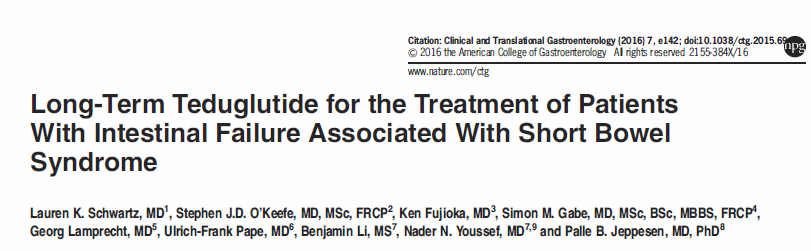 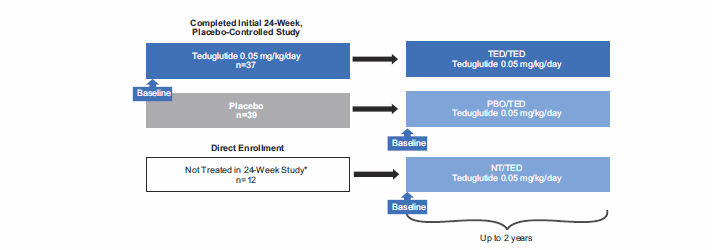 Risposta clinica: riduzione >20% del volume NPT
TED/TED 89% (n=33/37)
PBO/TED 46% (n=18/39)
NT/TED 50% (n=6/12)
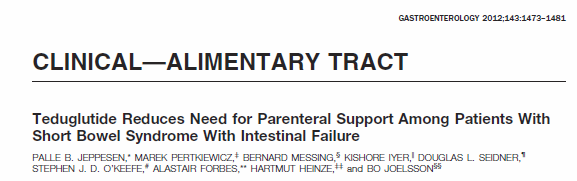 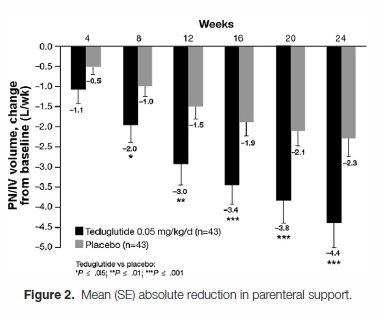 Risposta clinica: riduzione >20% del volume NPT

TED 63% (27/43) vs PBO 30% (13/43)

Riduzione volume NPT alla 24 settimana 

TED 4.4  3.8 L/wk (baseline12.9  7.8 L/wk) 
PBO 2.3  2.7 (baseline 13.2  7.4 L/wk )
[Speaker Notes: We performed a 24-week study of patients with SBS-IF who were given subcutaneous teduglutide (0.05 mg/kg/d; n = 43) or placebo (n = 43) once daily. Parenteral support was reduced if 48-hour urine volumes exceeded baseline values by ≥ 10%. The primary efficacy end point was number of responders (patients with >20% reduction in parenteral support volume from baseline at weeks 20 and 24]
Conclusioni
Non sempre le definizioni e classificazioni di malattia da letteratura scientifica riescono ad inquadrare il paziente

Gestione multidisciplinare del paziente con SBS: gastroenterologica, internistica, chirurgica, nutrizionistica/dietistica, psicologica/psichiatrica.
GRAZIE PER L’ATTENZIONE